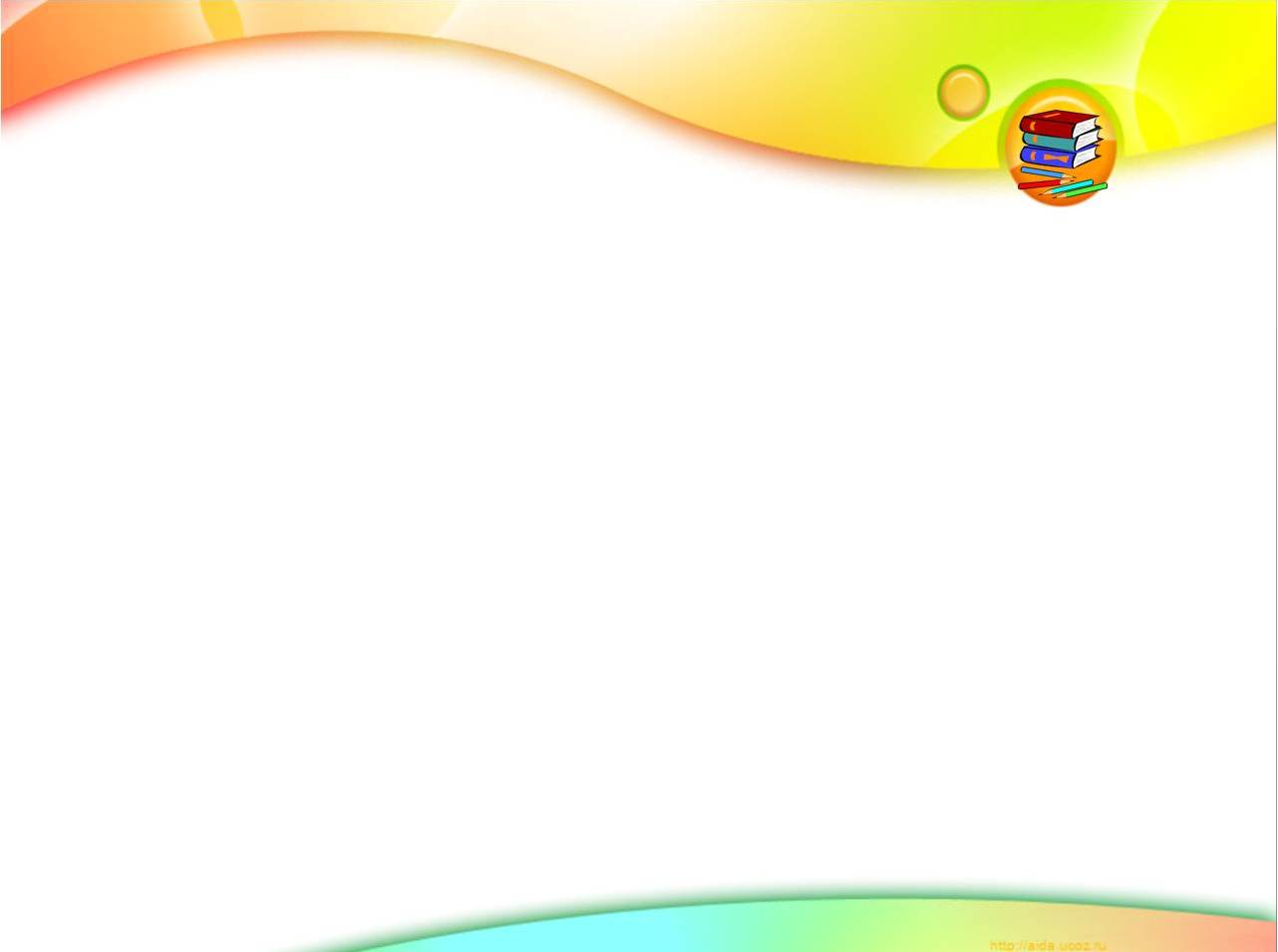 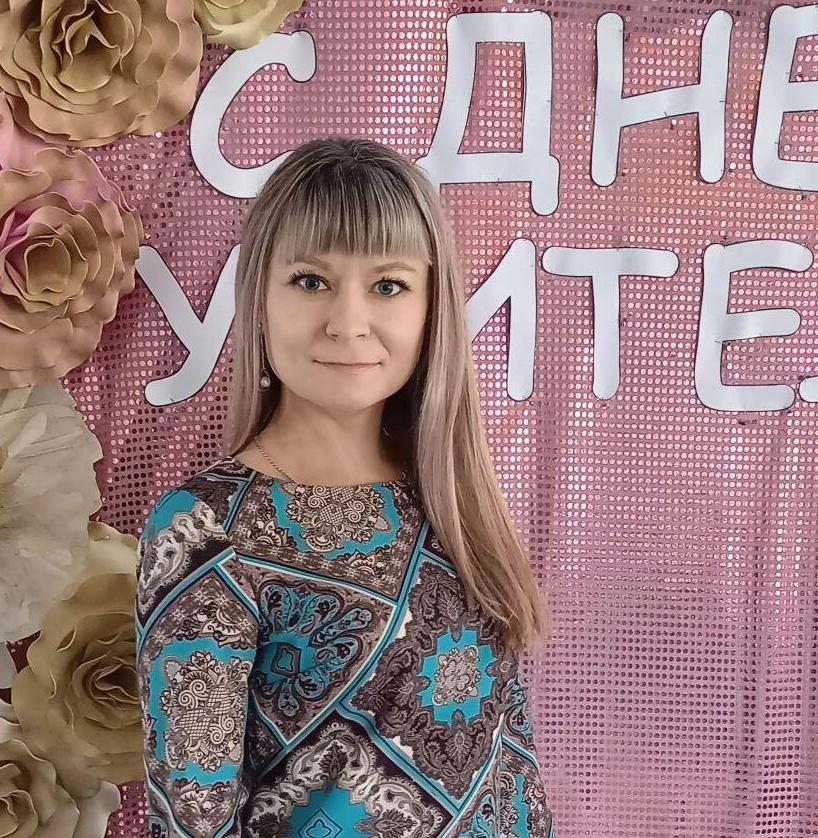 Портфолио
Загорская Ольга Андреевна
Преподаватель
Государственного профессионального образовательного учреждения«Беловский педагогический колледж»
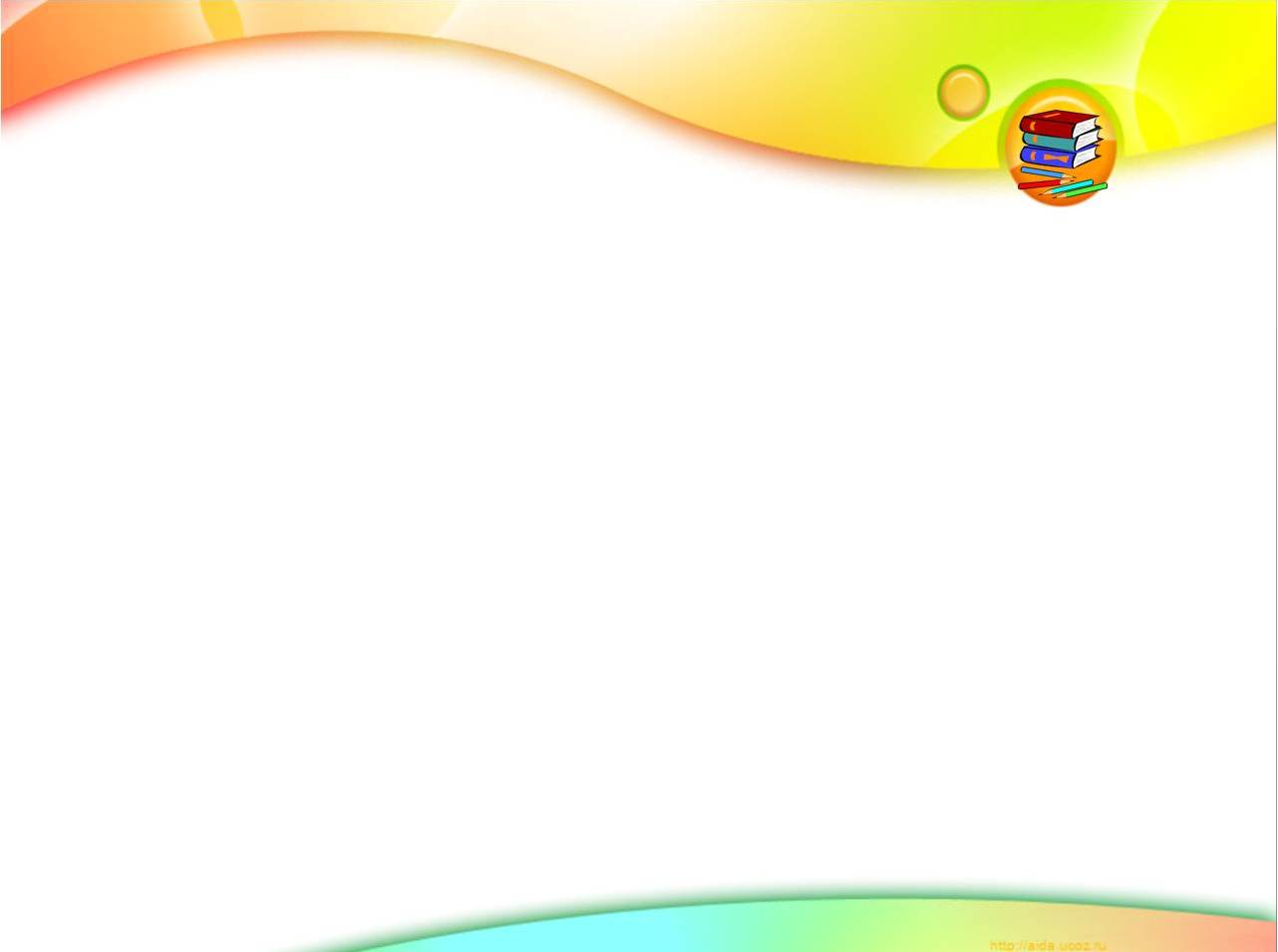 Общие сведения
Дата рождения – 29.03.1986
Занимаемая должность – преподаватель психолого -педагогических дисциплин Государственного профессионального образовательного учреждения «Беловский педагогический колледж»
Образование: 
	- высшее, ГОУ ВПО «Кузбасская государственная педагогическая академия», 2009 г. педагогика и психология, по специальности педагог-психолог
Стаж:
      - стаж педагогической работы по специальности : 6 лет
      - общий трудовой стаж- 15 лет
      - в данной должности – 6 лет
      - в данном учреждении -15 лет
Категория: первая
Диплом об образовании
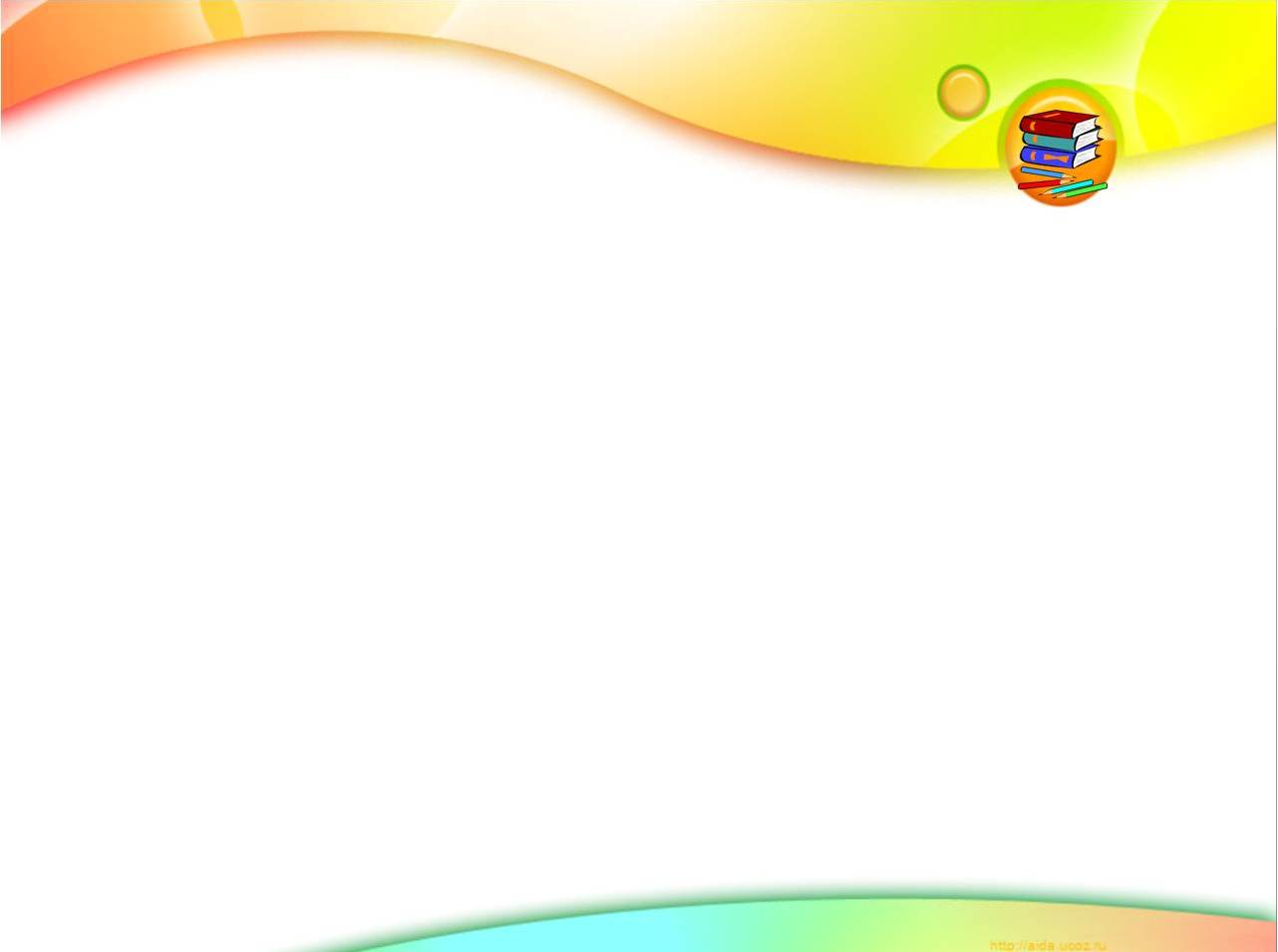 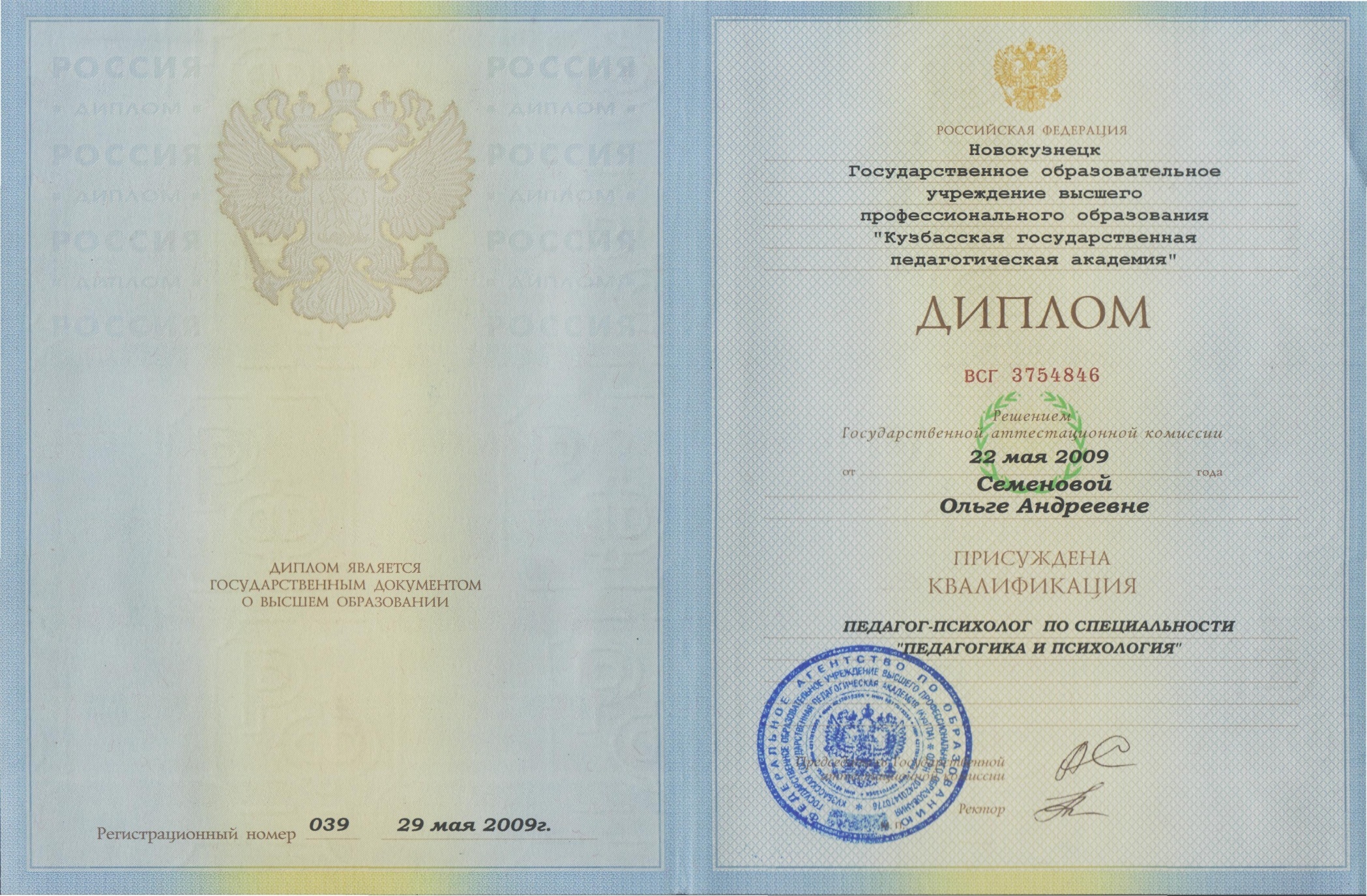 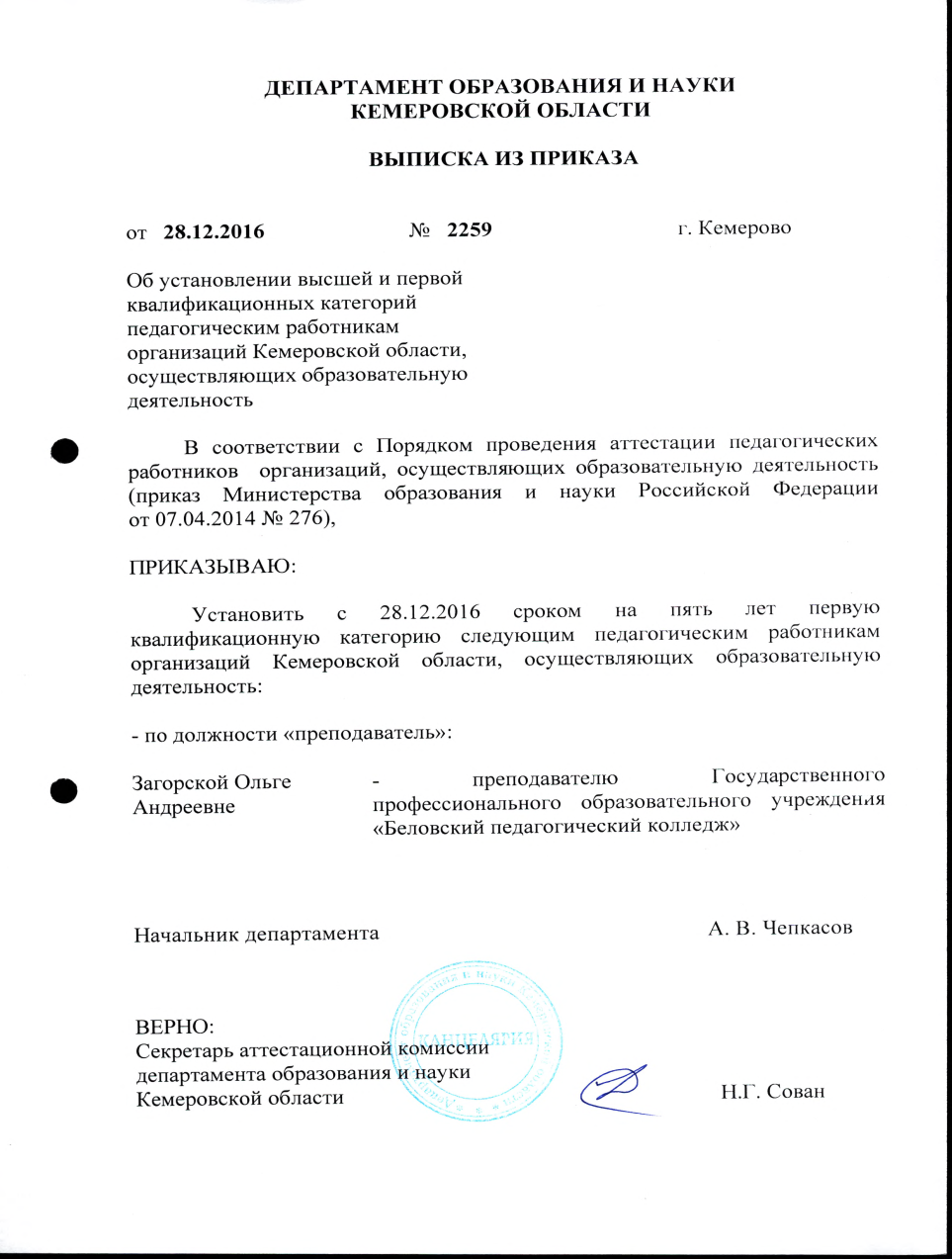 Первая квалификационная категорияСрок действия: 28.12.2021 г.
Повышение квалификации
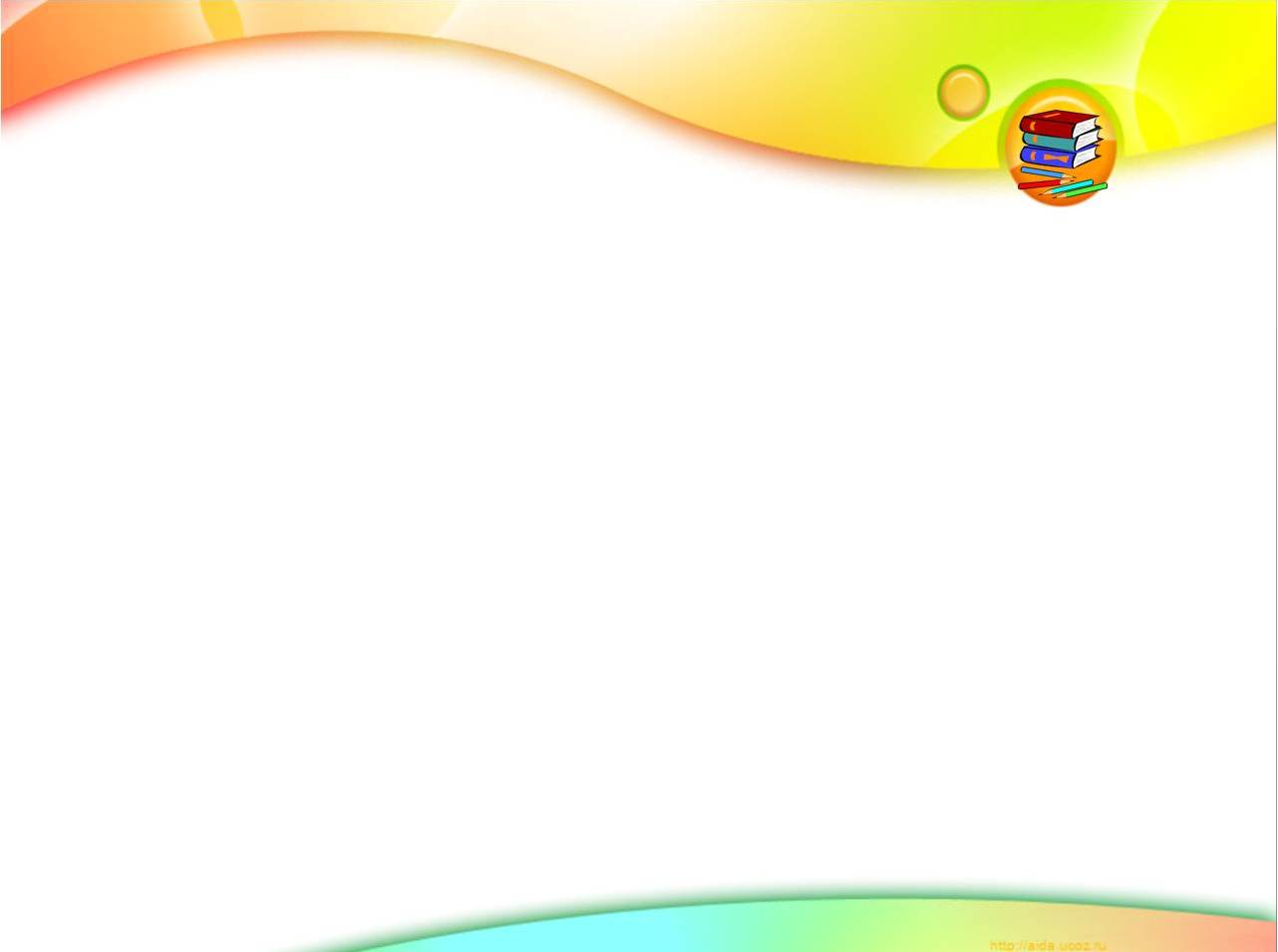 Повышение квалификации
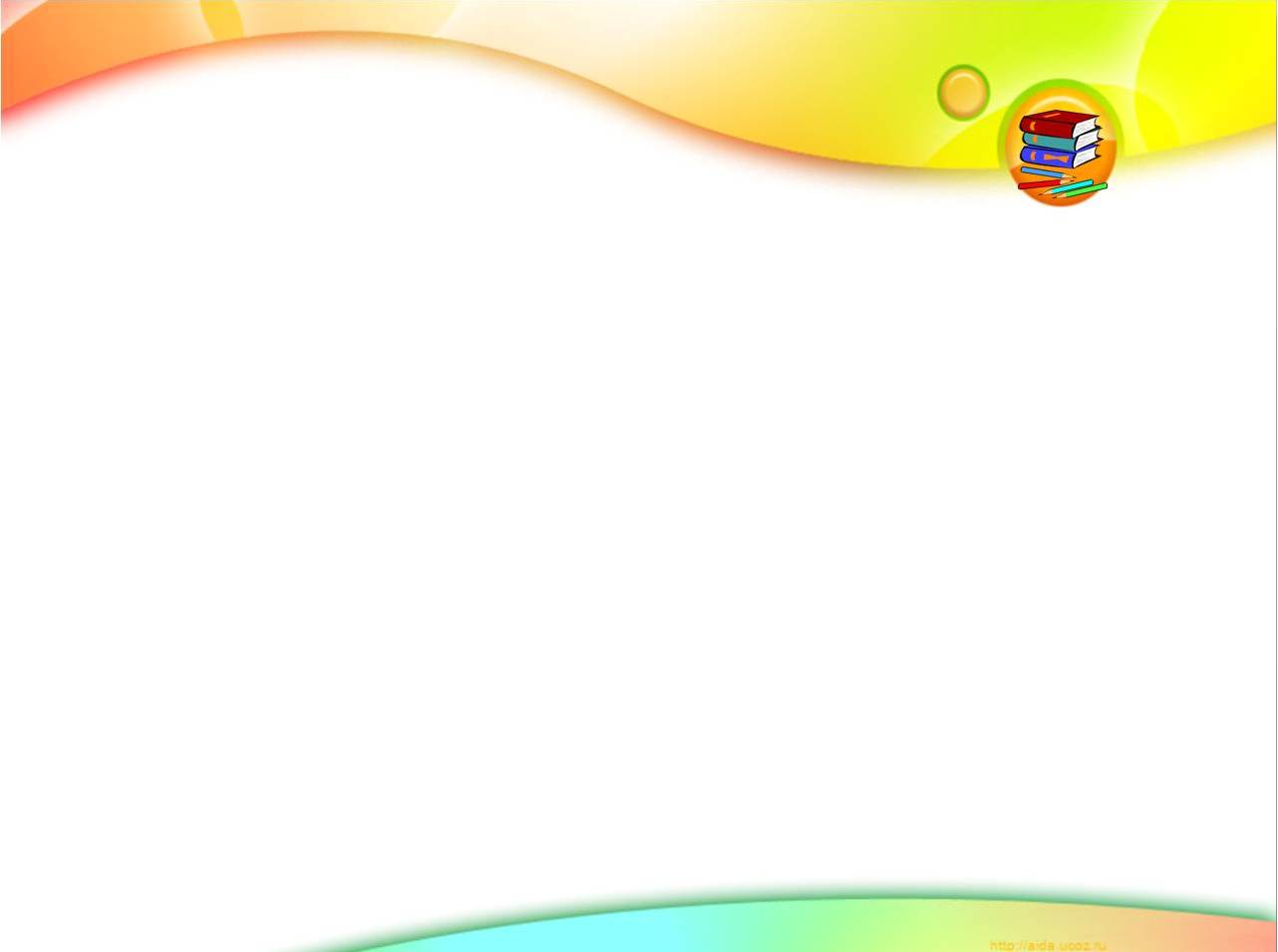 Повышение квалификации
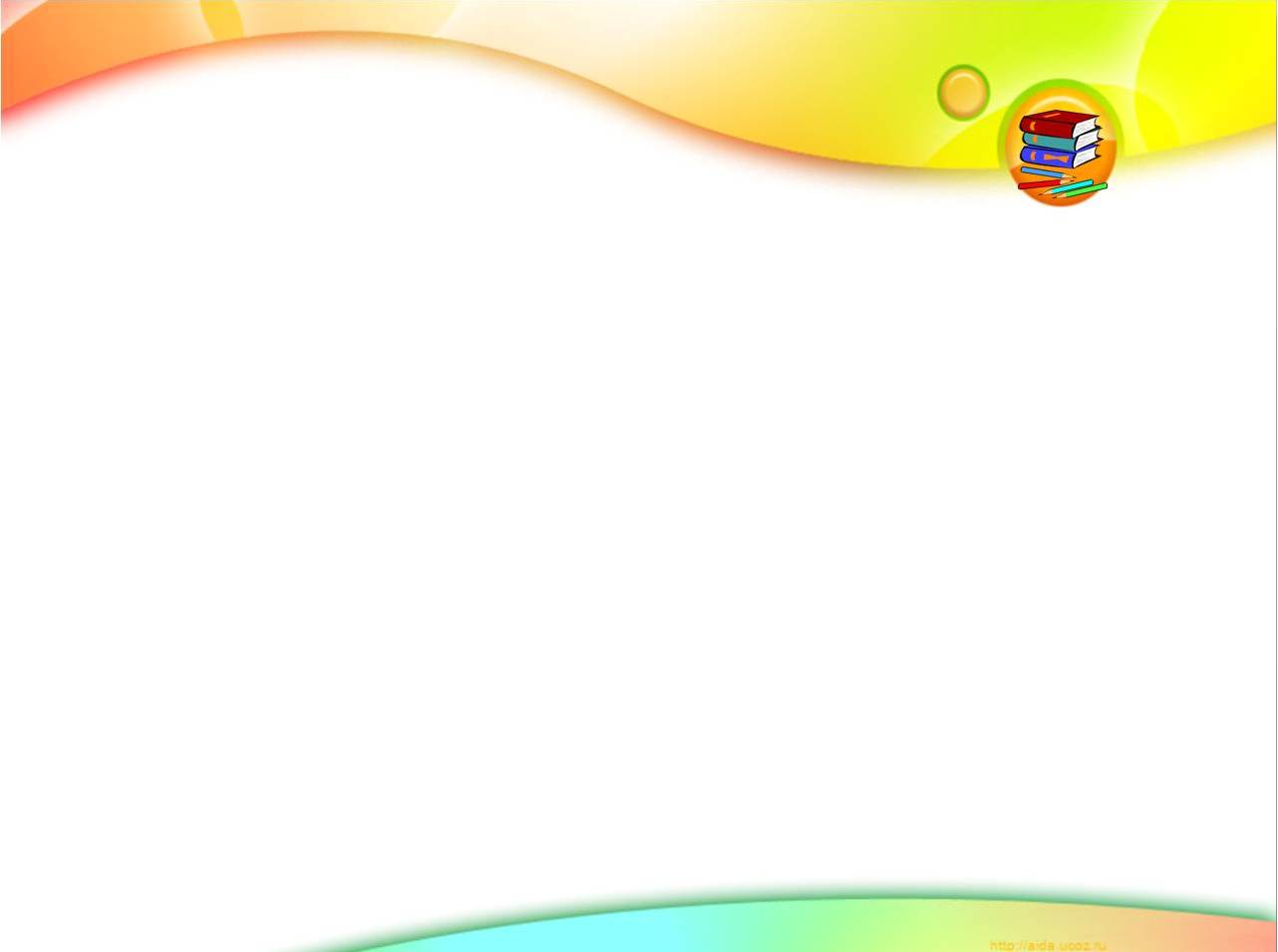 Повышение квалификации
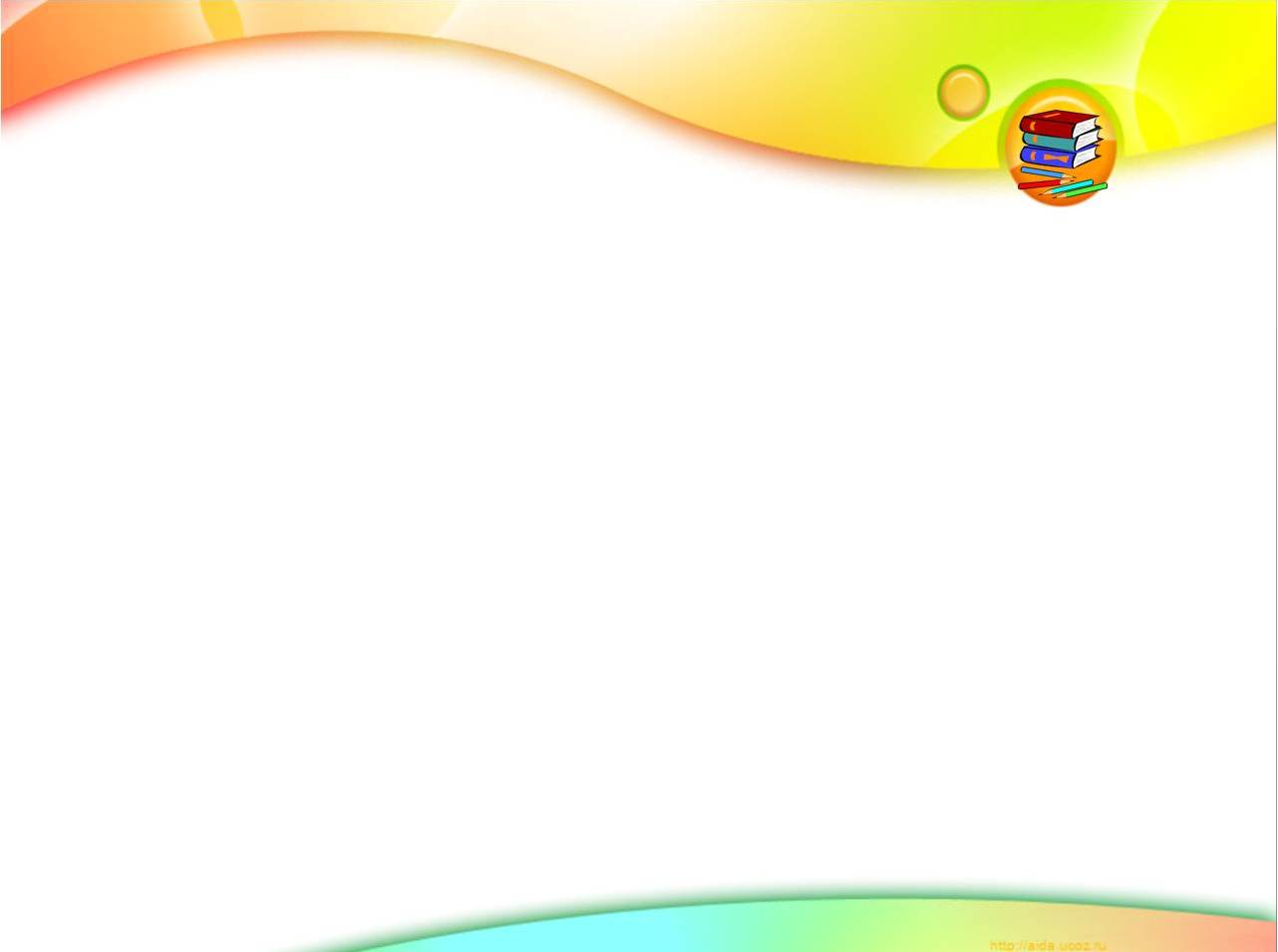 Преподаваемые учебные дисциплины
Динамика качества обучения по промежуточной аттестации2018-2021 учебный год
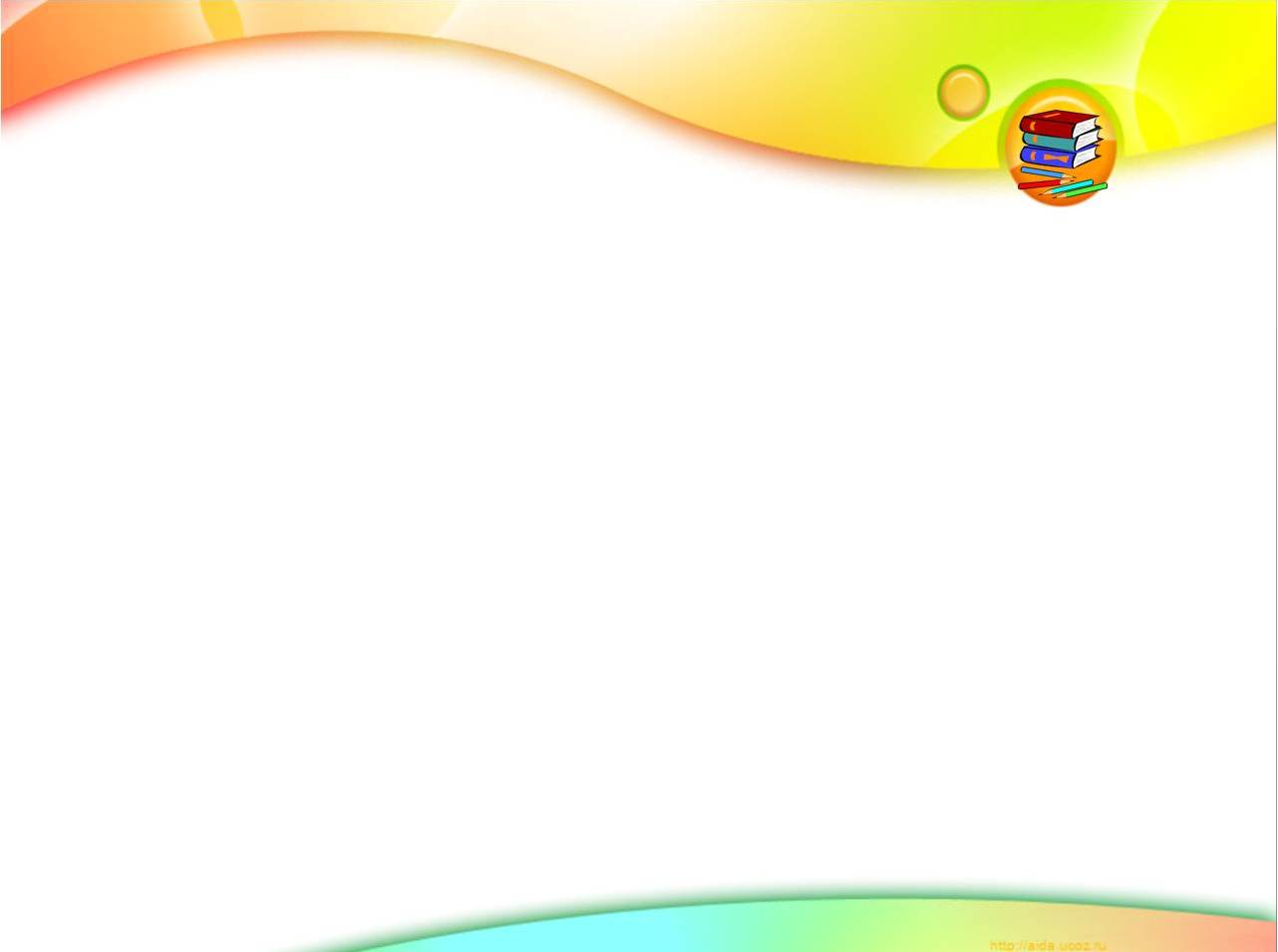 Динамика уровня сформированности  ОК и ПК у студентов (%) 2018-2021 учебный год
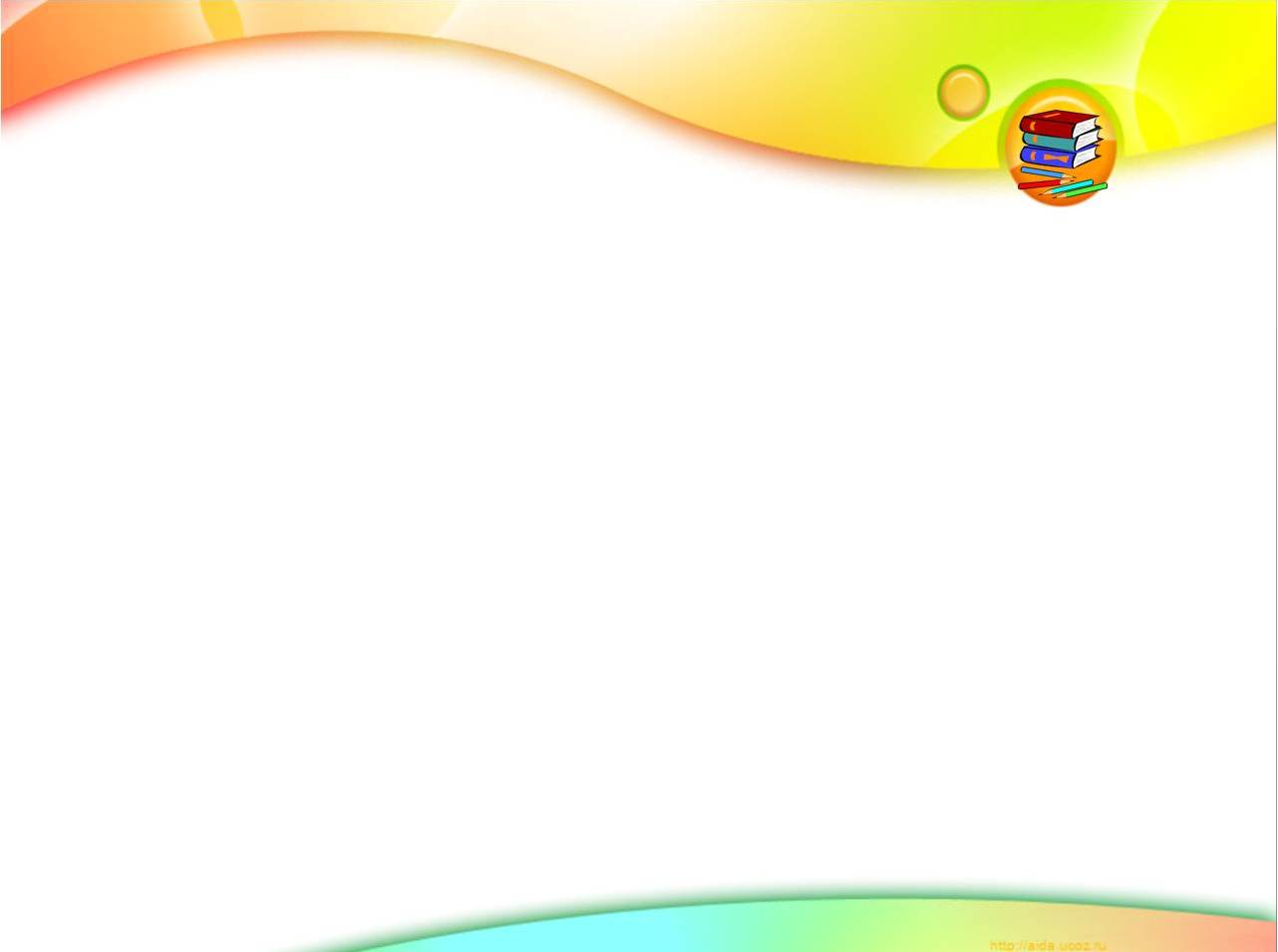 Мониторинг  трудоустройства выпускников 2019-2021 учебного года
Специальность  44.02.02 Преподавание в начальных классах
	2019 г. трудоустройство - 100%
	2020г. трудоустройство - 97%
	2021 г.трудоустройство -100%

Специальность  44.02.01 Дошкольное образование
	2019 г. трудоустройство - 100%
	2020г. трудоустройство - 95%
	2021 г.трудоустройство -100%
Участие в региональных чемпионатах «Молодые профессионалы» (WorldSkills Russia)  по компетенции Дошкольное воспитание, Преподавание в младших классах
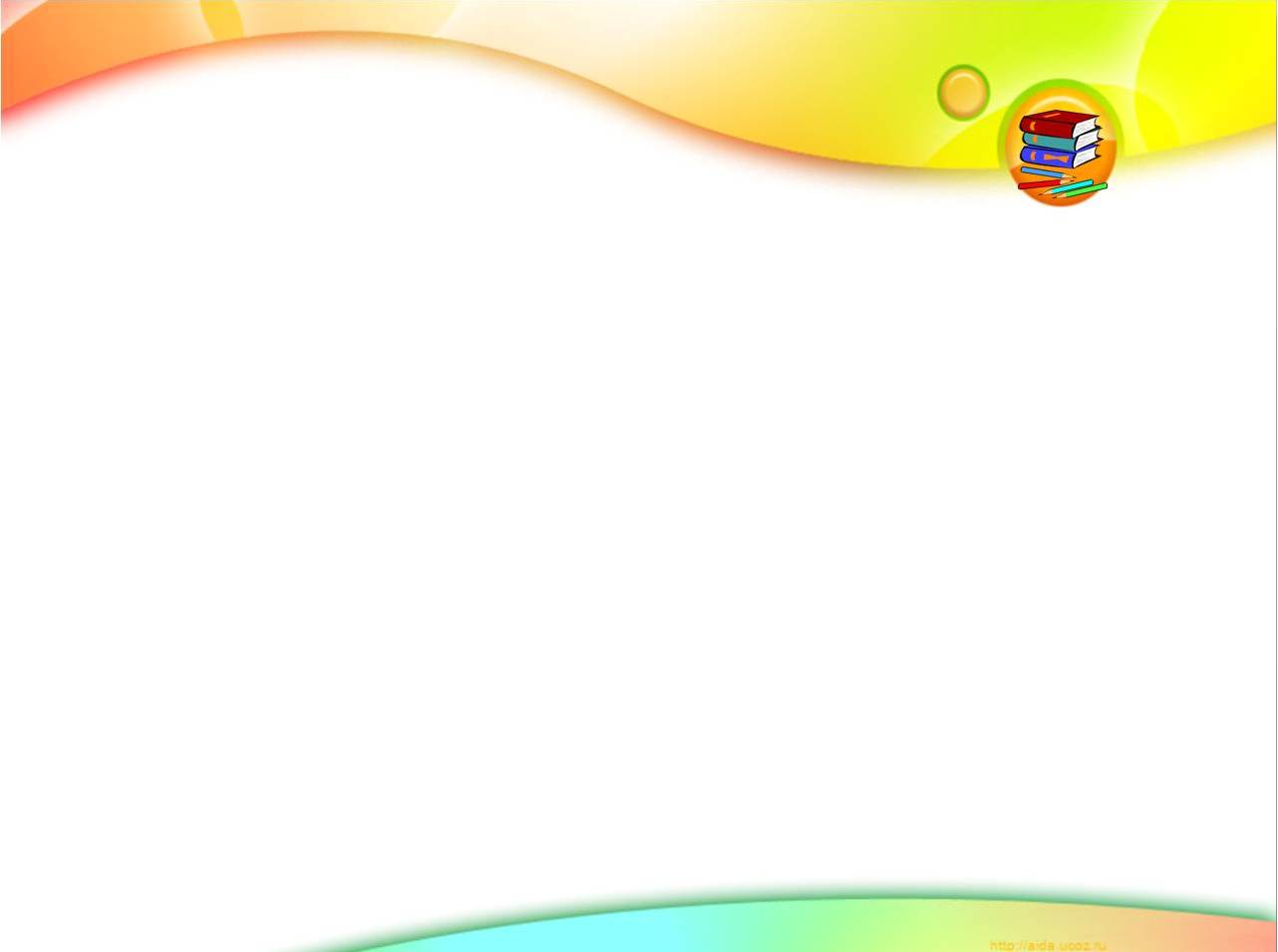 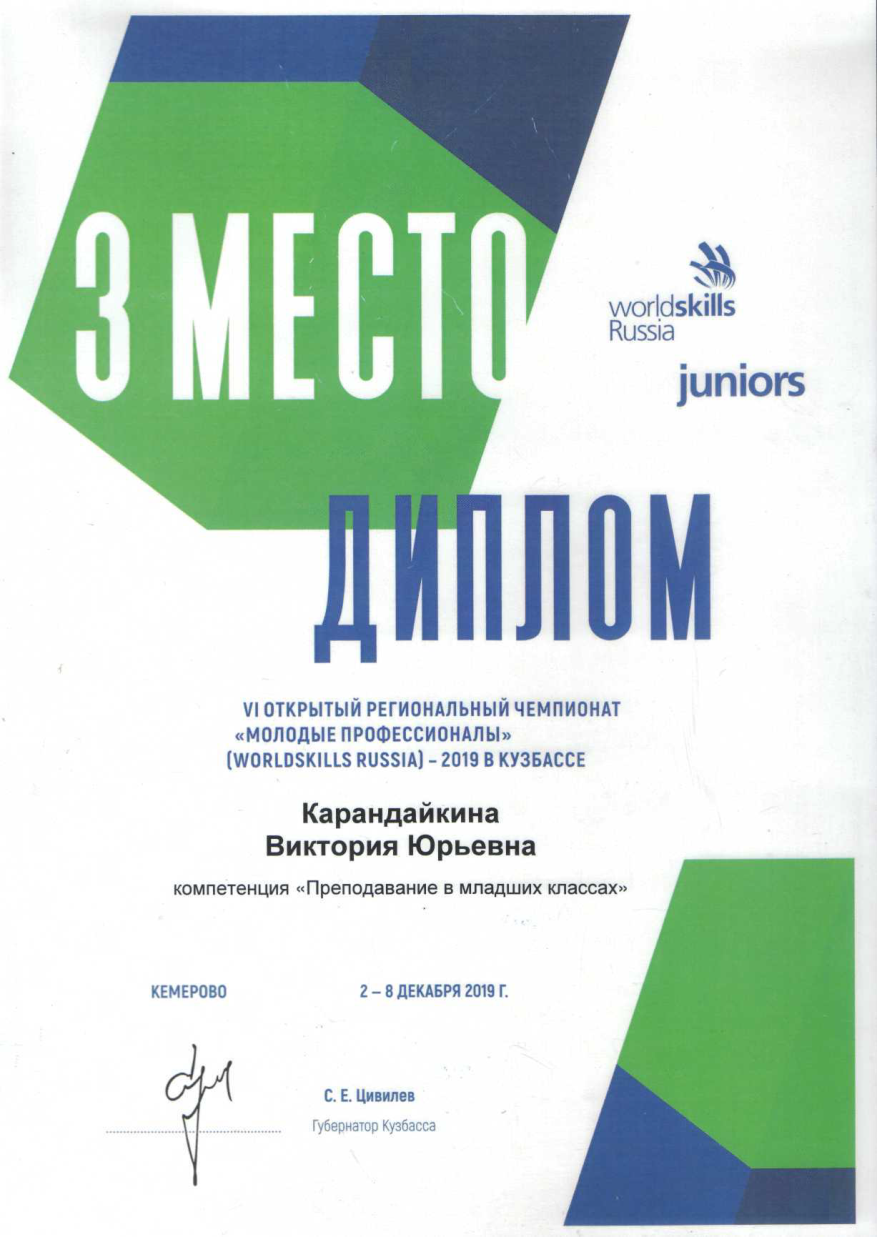 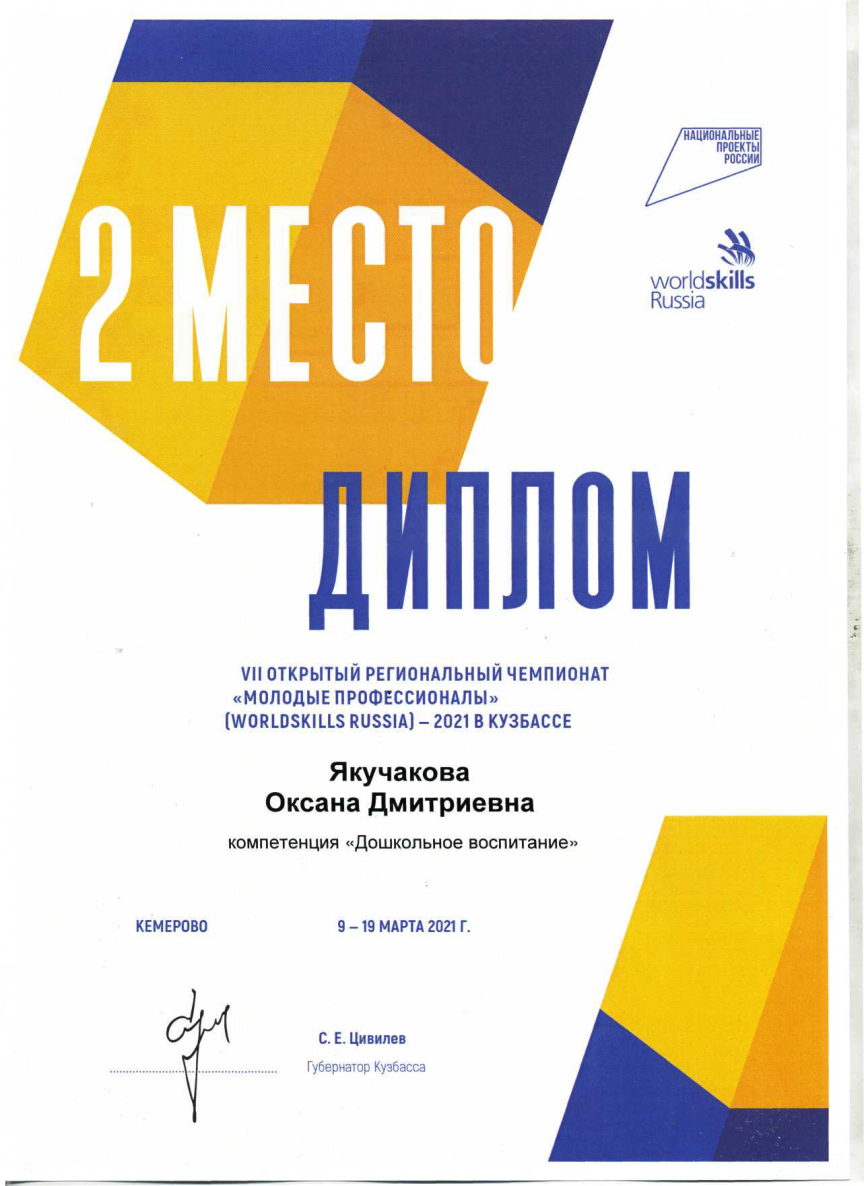 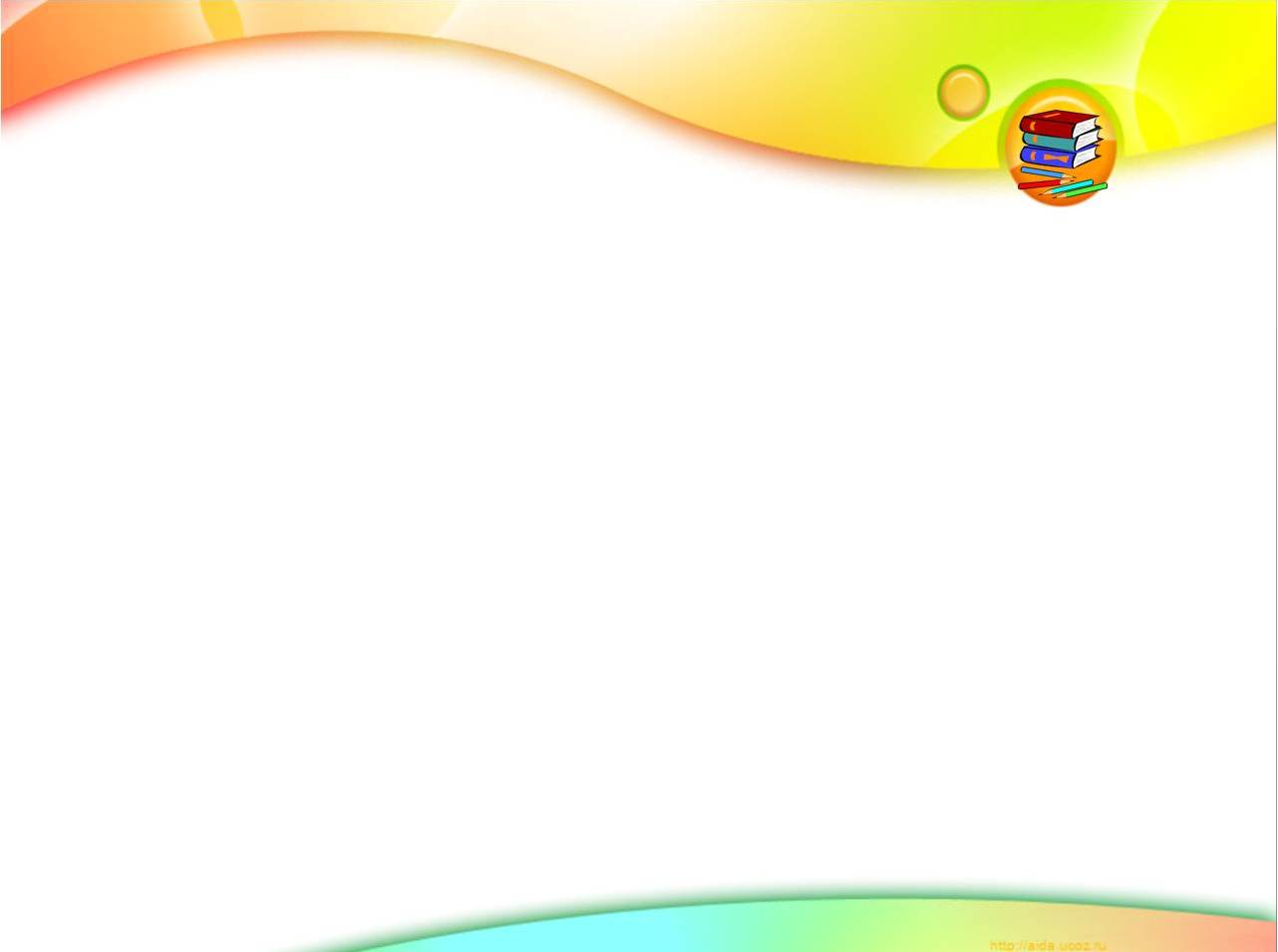 Открытые мероприятия
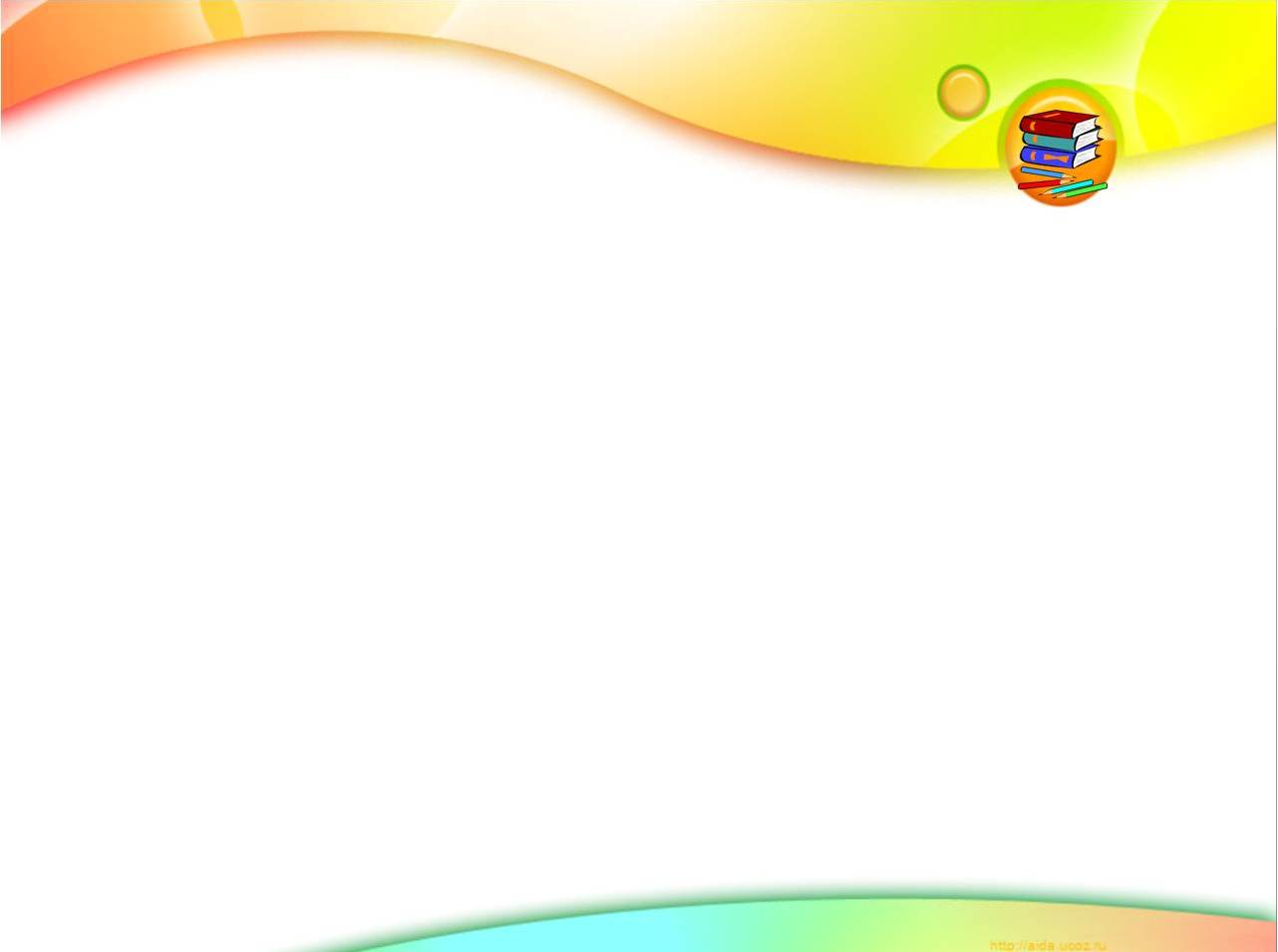 Методические разработки, пособия
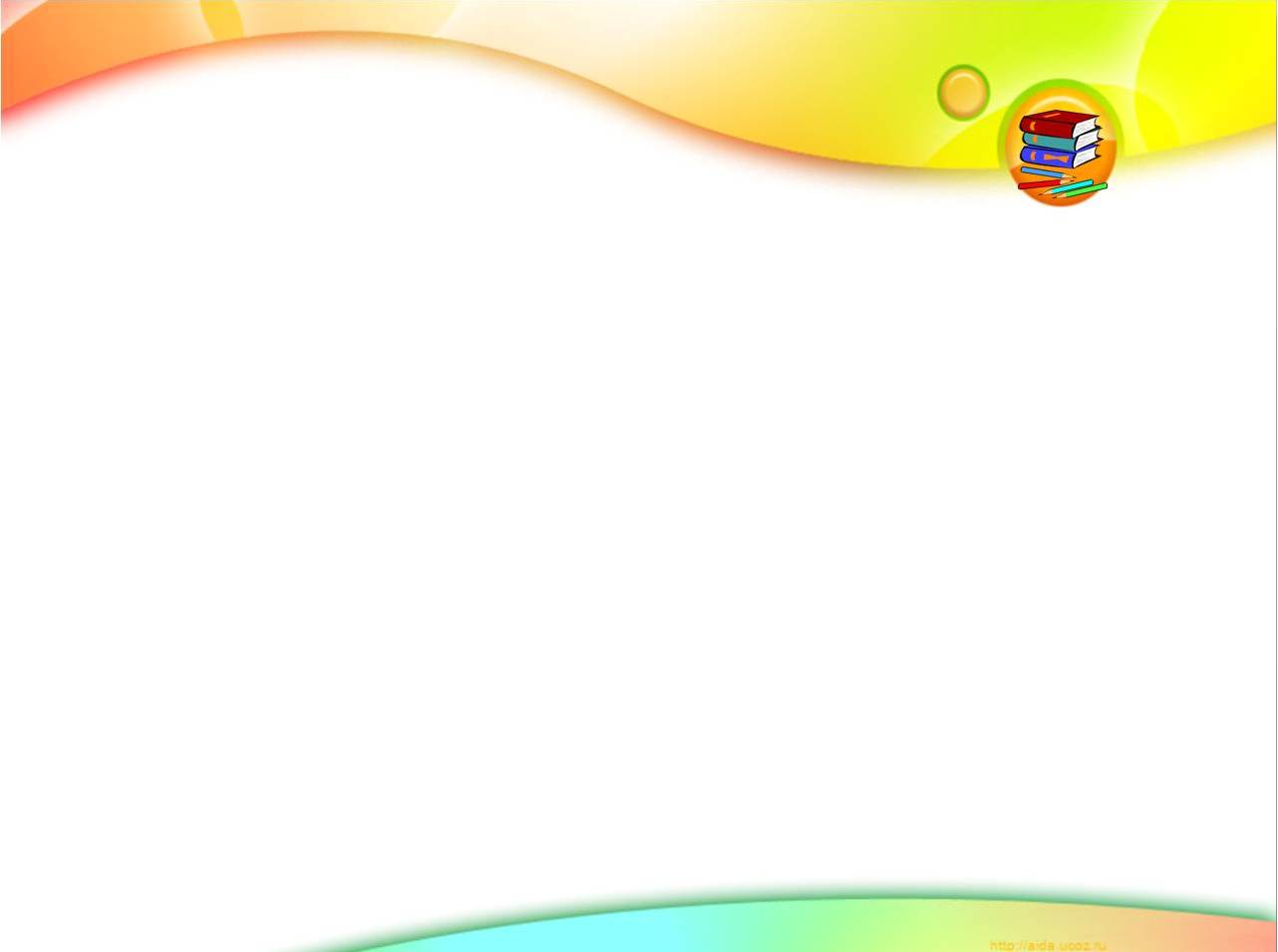 Мультимедийные средства обучения
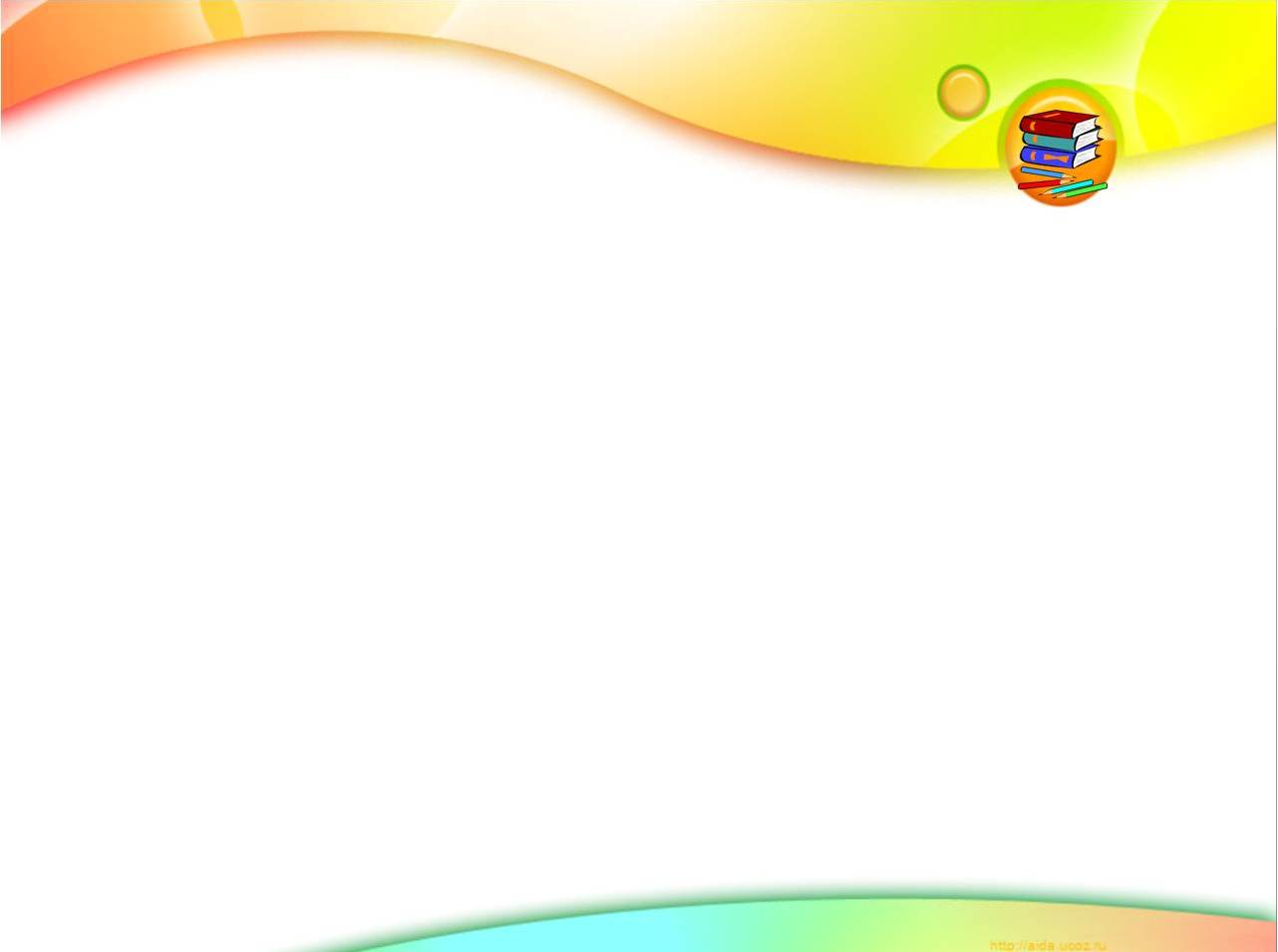 Используемые педагогические технологии
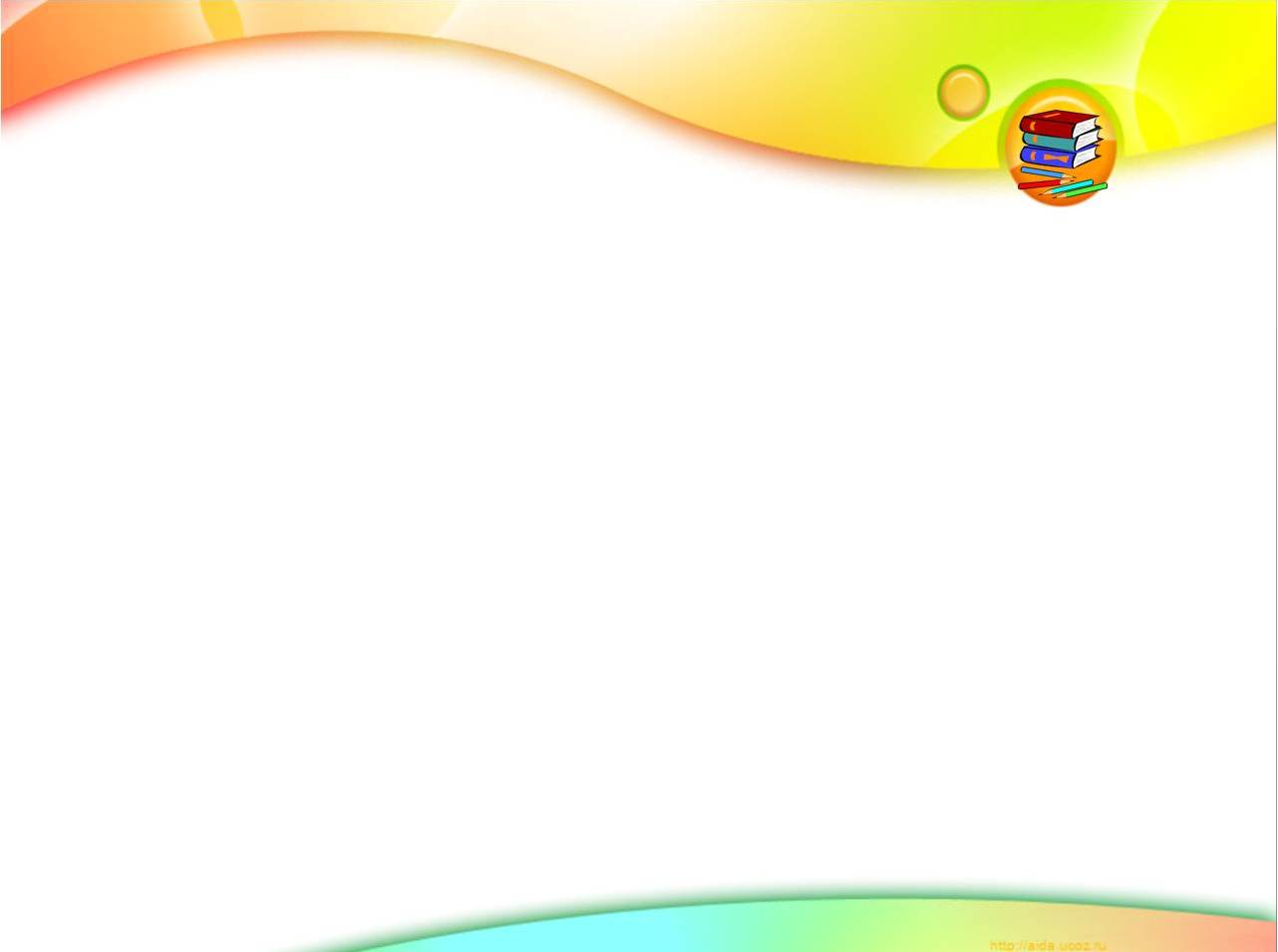 Научно-методическая работа
Методическая тема
     «Использование интерактивных методов обучения как средство активизации познавательной деятельности обучающихся в преподавании УД Психология личности, Психология общения  в условиях реализации ФГОС»
Публичные выступления, результаты
Профориентационная работа
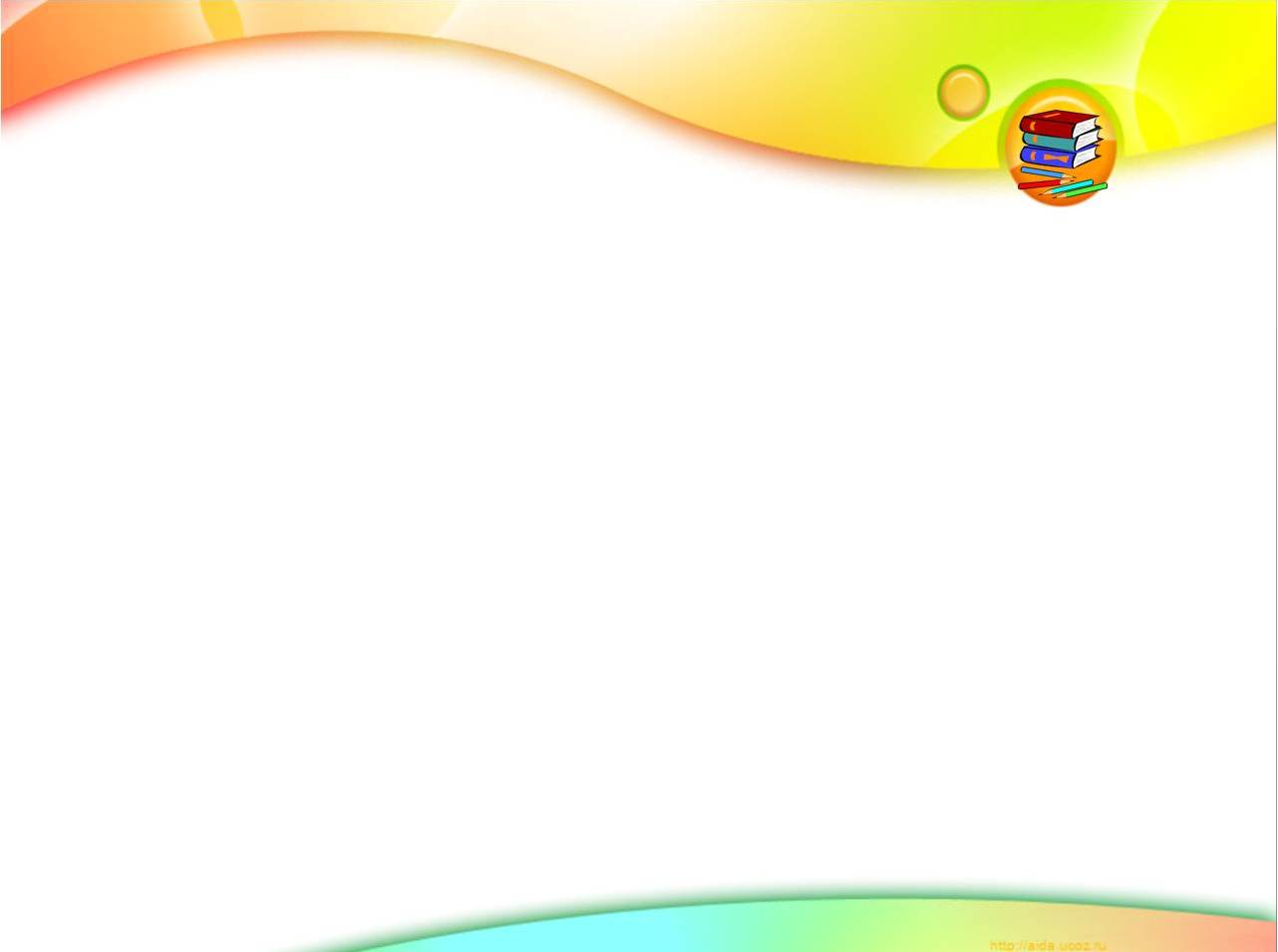 Педагогическая практика
Общеколледжные мероприятия  по педагогической практике
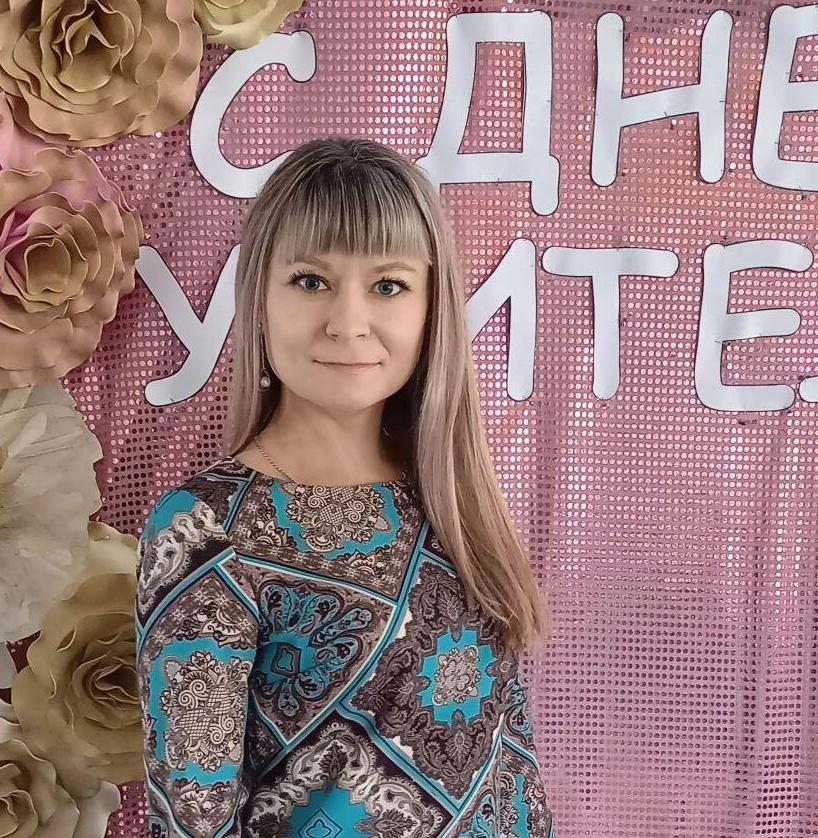 Портфолио
Загорская Ольга Андреевна
Преподаватель
Государственного профессионального образовательного учреждения«Беловский педагогический колледж»